VITAL STATISTICS

MILLICENT OKWACH
INTRODUCTION
Welcome to section three on vital health statistics and epidemiology. In the last section you covered principles of community health and the roles and functions of a community health nurse. In this section you are going to learn the types of statistics collected in community health, the various methods used to measure disease burden and death, and the meaning of epidemiology and its relevance in community health.
OBJECTIVES
By the end of this section you will be able to: Define the term 'statistics'
Describe the various types of descriptive statistics used in community health
Describe the 'catchment area' 
Describe the various sources of health information
Calculate vital health statistics
Describe epidemiology concepts
Describe the measures for preventing diseases
STATISTICS
You can see from this definition that a statistician is primarily concerned with numbers. There are two types of statistics. The first is concerned with clarifying the hidden (but significant) relations that exist between the figures. This is known as descriptive or summary statistics. Descriptive statistics are used to describe values obtained from measurement of variables.
The other type of statistics is known as inferential statistics. It uses various mathematical devices to draw useful conclusions from summarised data. In community health nursing, you mainly use descriptive statistics also called summary statistics. In the next sub-section you will consider the various types of descriptive statistics and their uses.
Section 3:Vital Health Statistics and Epidemiology
Statistics is the science that deals with the mass of numerical data emanating from various activities and the environment, and which seeks to mould such data into forms from which you can draw useful conclusions. Onyango & Plews (1987).
STATISTICS
Now look at some of the types of descriptive statistics that you use regularly in your work. These include: Frequency distribution
Proportions, rates and ratios
Percentage distribution
Measures of central tendency:- Mode- Median- Mean
STATISTICS
Measures of dispersion:- Range- Variance- Standard deviation
You will now look at each in turn in the following pages.
STATISTICS
Section 3:Vital Health Statistics and Epidemiology
Descriptive Statistics Descriptive statistics are used to describe frequency distribution, measures of dispersion (or variability), standardised scores and measures of central tendency.
Remember:Descriptive statistics summarise, describe and organise data.
STATISTICS
Now look at some of the types of descriptive statistics that you use regularly in your work. These include: Frequency distribution
Proportions, rates and ratios
Percentage distribution
Measures of central tendency:- Mode- Median- Mean
STATISTICS
Measures of dispersion:- Range- Variance- Standard deviation
You will now look at each in turn in the following pages
STATISTICS
Suppose you survey ten families and find that three of them had two members, two of them three members, one of them had four, and the other four had six members. This information may be displayed as illustrated in the table above. As you can see from this example, the variables are given without any grouping.
Section 3:Vital Health Statistics and Epidemiology
Frequency Distribution This is a method used to organize data in tabular form according to the frequency of their occurrence. There are two types of frequency distribution: Ungrouped and Grouped.
STATISTICS
Ungrouped Frequency Distribution
Ungrouped frequency distribution lists variables in the form of a column of the values and the frequency of occurrence of the values. It is used when dealing with discrete data or variables. Discrete data are types of variables that can only take whole number values, such as the daily attendance in your health facility or the number of syringes in a box. Obviously, you can not have 13.5 people attending your clinic or 30.4 syringes. Consider the following example.
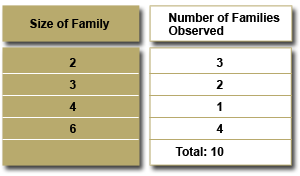 STATISTICS
Suppose you survey ten families and find that three of them had two members, two of them three members, one of them had four, and the other four had six members. This information may be displayed as illustrated in the table above. As you can see from this example, the variables are given without any grouping.
STATISTICS
Grouped Frequency Distribution Grouped frequency distribution is used when there are a large number of figures with many values and frequencies. The values are grouped in what is known as 'class intervals' (for example 0-5 years) thus making the data easier to understand. 
Consider the following example: suppose you interview 50 members from your community at random and ask them to give their age. The data may then be tabulated as shown in the table opposite. As mentioned earlier, one advantage of a grouped frequency distribution table is that it makes large amounts of data easier to understand. For instance, one can quickly see that 20 out of the 50 people in the sample (40%) fall in the under-fives age group.
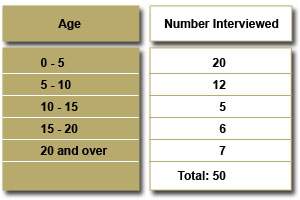 STATISTICS
Proportion These types of measures are used to describe data in relation to the wider population. The numerator is usually a part of the denominator. 
For example the proportion of people suffering from malaria in a population may be expressed as; one person out of six people in a community is suffering from malaria.
Ratio
A ratio is a type of descriptive statistic in which the numerator is not connected to denominator. It is mainly used for comparison of various populations in relation to a given variable or disease. 
An example is when you say that the ratio of women to men suffering from malaria is three to one (3:1).
STATISTICS
PRORPOTION- 1 in 6


RATIO-3:1
PRORPOTION   & RATIO
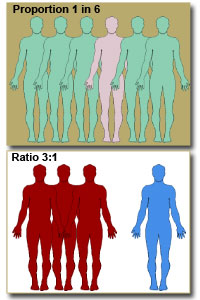 STATISTICS
Rate A rate is the most commonly used measure for descriptive statistics. It is widely used since it includes the events, the population affected and the time specifications within which the event has occurred. The morbidity rate (prevalence) of malaria in a community can be expressed as 20 per 1000 cases in the last three months.
Percentage Distribution
This is another type of descriptive statistic used to indicate the percentage of the samples whose scores fall into a specific group, as well as the number of scores in that group. The numerator is described in relation to the denominator per a hundred. Percentage distribution is mainly useful for comparing the present data with findings from other studies that have differing sample sizes.
STATISTICS
Measures of Central Tendency These are generally referred to as 'average' measures. The three measures of central tendency commonly used are the mode, median, and mean. They describe how closely related the data is.
STATISTICS
Mode Mode is the numerical value or score that occurs most times - it is the most frequently occurring item or value. The mode is the most suitable measure of central tendency for nominal data (naming category type of data).
STATISTICS
Median Median is the score at the exact centre of a distribution; it is also called the 50th percentile. The median is the most central value when raw data is arranged on a scale from the highest to the lowest - it is obtained by rank ordering of the scores.
STATISTICS
Mean Mean is the measure most commonly used. It is the total sum of scores divided by the number of scores being summed. The mean is the most suitable measure of central tendency for interval and ratio level data.
STATISTICS
Some of the Symbols and Formulae used in Statistics There are some symbols and formulae used in statistics, especially in the calculation of the mean. Study the symbols and the formulae opposite, as you will be using them in your statistical work.
STATISTICS
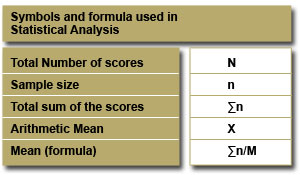 STATISTICS
Measures of Dispersion The measures of dispersion are used to measure the individual differences of scores in a sample. Measures of dispersion give an indication of how scores in a sample are dispersed around the mean. They show how different the scores are or the extents to which individual scores deviate from one another. If the individual scores are similar, the measure of variability is small and the sample is relatively similar or homogeneous in terms of those scores. A wide variation in scores may indicate a heterogeneous sample. The most common measures of variability used are range, variance and standard deviation.
STATISTICS
Range The range is a simple measure of dispersion that is obtained by subtracting the lowest score from the highest score. The range is the difference between the highest and lowest score. It is not a very significant statistical measure.
STATISTICS
Variance The variance is a measure of how individual scores in a set of data vary in their distribution from one to the other. To understand the calculation of variance, it is recommended that you read further on this topic from any textbook on statistics or research methodology.
STATISTICS
Standard Deviation The Standard Deviation (SD) is the other measure of dispersion. Standard deviation is calculated by finding the square root of variance - that means you have to calculate the variance first. 
Having seen the different types of descriptive statistics that you use regularly in the work, now move on to find out how to look for information and measure disease.
Looking for Information and Measuring Disease in a Community
The Catchment Area In order to look for information in your community and measure disease, you need to be familiar with the area served by your health facility. Indeed, you will agree that an effective health care provider is one who is familiar with the area from where their patient comes from and their common health problems. This area is known as the catchment area. There are two ways you can find out the catchment area of your health facility:
LOOKING FOR INFORMATION AND MEASURING DISEASE IN A COMMUNITY
You can outline the administrative boundary around the area.
You can draw a circle with a radius of 5, 10 or 20km from the health facility, depending on the distances at which people live.
It is important for the community health nurse to establish their catchment area and mark it out on a map or draw the map.
CACHMENT AREA
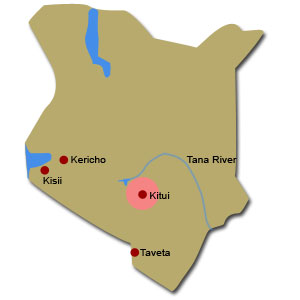 The area from where most of the patients in your health facility come from is called the Catchment Area.
LOOKING FOR INFORMATION AND MEASURING DISEASE IN A COMMUNITY
The Catchment Area Once you have established your catchment area, you still need to know how many people are there in the area and whether they are scattered all around or concentrated at certain areas/sections.
Information about the catchment area's population distribution can be obtained from recent local or national census estimates. You would then have to adjust this information according to the birth and death rates in the catchment area. Another method would be to conduct a simple survey of the catchment area. This would provide you with information such as the location of houses, the density of houses, and the number of people in each house. You will learn the skills of conducting a health survey in module four.
CACHMENT AREA
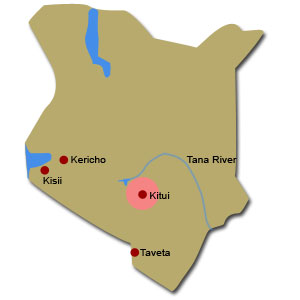 The Catchment Area One of the most important sources of information on health and disease are the records you keep in your routine work at health centres, clinics and hospitals. Outpatient cards, inpatient notes, daily registers, monthly and annual reports, clinic records and health visiting books are examples of such records. If information is carelessly or incompletely entered into these records, they do not provide accurate or reliable information for measuring disease. It is the responsibility of each health worker to endeavour to keep accurate or good records.
You now know how to locate your catchment area and where to look for information. Next, you will examine the types of information you need to look for.
In order to work effectively, you have to plan. To plan, you need information. To plan for people, you need information about people. This kind of information is called demographic information. In the next sub-section, you will consider the types of demographic information that you will use in health care planning, how to obtain this information and how to use it for planning activities at your health facility.
HEALTH FACILITY
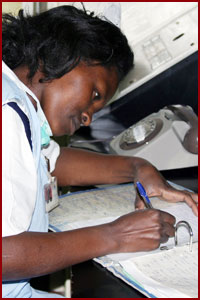 Demographic Information Demography is the study of population dynamics in relation to births, deaths, migration and related factors such as age, sex and geographical distribution among others. 
Demographic information is information about people -- how many people there are, where they live, how many are born, how many die.
Demographic information is very useful in health care planning. Some of the common methods used to collect demographic information include:
Population census
Civil registration for example identity card issuing, birth and death registration
Special community surveys
Hospital and health centre records
Epidemiological studies
You will now explore each of these methods over the next few pages.
Population Census A census is the procedure of counting people. In many countries including Kenya, a census is conducted every ten years (decennially). In Kenya, the last census was carried out in 1998.
TYPE OF INFORMATION TYPICALLY COLLECTED DURING A CENSUS.
Population census:
Some of the information collected about each person included the following;
Sex
Age
Level of education
Marrital status
Profession
Number of children etc
Migration status (where the person came from)
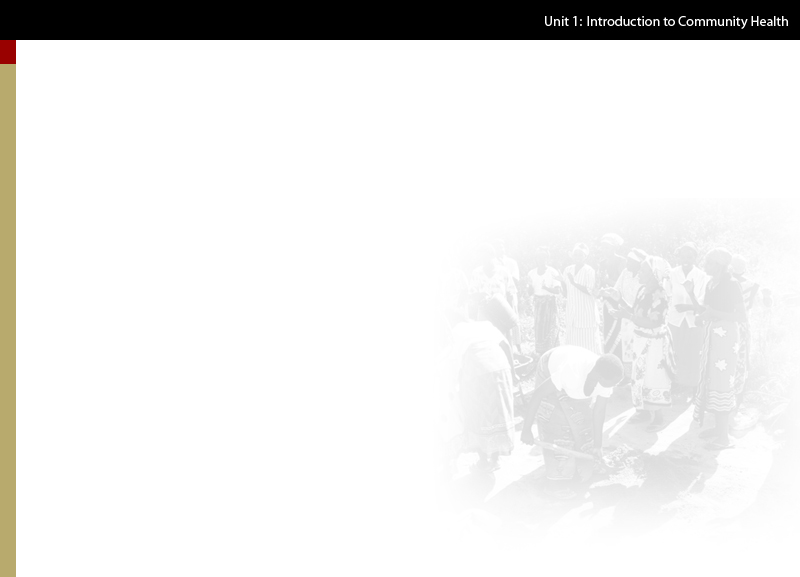 The government uses the results of census for formulating long-term developmental plans including provision of health care services. A census enables the government to estimate the annual population growth rate. Currently the population growth rate of Kenya is estimated at 2.56% per year (2005 estimates).
At the community level, it helps you to carry out specific measurements that allow you to plan for your health services more effectively.
A census is carried out only once every ten years so it can not tell you about what happens to people in between one census and the next. To find out more about people, you need to employ other demographic methods, such as civil registration.
Civil Registration In Kenya, births and deaths are recorded by the Registrar of Births and Deaths. Births and deaths are important events in a community. The information recorded in the birth and death certificates can be useful for finding out more about the people in different areas. The number of births and deaths have an important effect on the total population, that is, the population gets smaller if there are fewer births than deaths; it remains the same if the numbers remain the same; and gets larger if there are more births than deaths.
You should now appreciate the importance of accurately recording information on births and deaths in your community. Next, you will look at special surveys.
Special Surveys Surveys are studies that are carried out over a short period of time in a given population to generate baseline data that is then used for describing specific situations and planning intervention measures.
Often, when you want to carry out a specific task in a specific area, the information from the census or civil registration is not enough.
To obtain more information, you have to make more inquiries using a survey. A good example is the Kenya Demographic and Health Survey (KDHS) carried out every five years. In practice surveys require money, skilled people and extra equipment and supplies. For this reason, surveys are carried out for specific circumstances.
Special Surveys
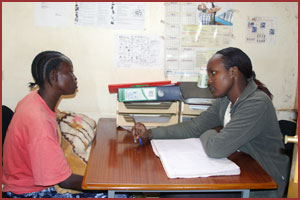 Population Distribution and Density In order to plan effectively, you need to know how the population in your area is distributed. One effective method of presenting this type of information is called a population pyramid. You construct a population pyramid by making a horizontal bar for each age group, according to sex.
As you can see from the graphic opposite, the length of each bar in a population pyramid represents the number of people of that age and sex. The longer the bar, the more people there are in that group. The shorter the bar, the fewer people there are in that group.
The population pyramid for Kenya is broader at the base because there are many young children. This in turn is because there is a high birth rate. However, the death rate among very young children is also high; so not all the children at the base of the pyramid survive to reach a higher age group. That is the reason that the bars get shorter as you go towards the top of the pyramid.
population pyramid
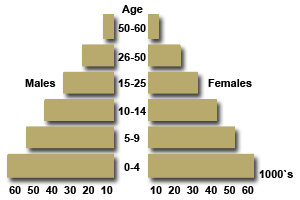 Population Distribution and Density The second factor you need to consider when looking at the population is the population density. This means how many people live in a given area of land. 
To calculate the population density, you divide the number of people by the available land area (in square kilometres). In some towns, where there are a lot of people occupying little land, the population density is high. In some villages, where there are fewer people and a lot of land, population density is low.
population pyramid
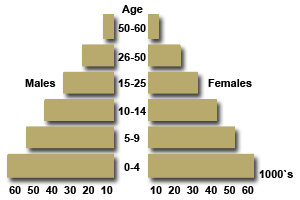 LOOKING FOR INFORMATION AND MEASURING DISEASE IN A COMMUNITY
Population Distribution and Density The population of a community does not always stay the same. This is because there are always people moving in or out. One way in which the population of a place can change is by migration, that is, people moving from one place to another. When people move out of a place, the population of that place gets smaller. The place is said to be losing population due to migration (emigration). When people move into a place, the population of that place gets bigger.
That place is said to be gaining population by migration (immigration). The tendency in many developing countries such as ours is towards urban migration, that is, for people to migrate from villages to towns and big cities.
As you saw earlier, the number of people who are born and the number who die have an important effect on the total population. In order to study what will happen to the population in the future (say in the next 5-15 years) you need information on the birth rate and the death rate. In the next sub-section you will learn how to measure the crude birth rate and the crude death rate.
LOOKING FOR INFORMATION AND MEASURING DISEASE IN A COMMUNITY
Crude Birth Rate The Crude Birth Rate (CBR) measures the number of births per 1000 population in a specified period.
Suppose for example that in a population of 15,000,000 (15 million) there were 750,000 births in one year. The CBR would be calculated as illustrated.
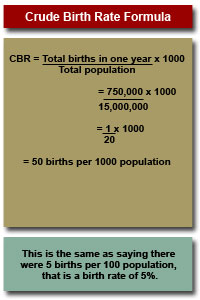 Crude Death Rate You calculate the Crude Death Rate (CDR) in the same way.
Again, suppose the total population is 15,000,000 (15 million). If there were 225,000 deaths in one year, you would calculate the crude death rate as illustrated.
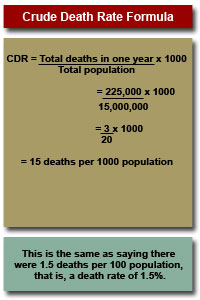 LOOKING FOR INFORMATION AND MEASURING DISEASE IN A COMMUNITY
Growth Rate Once you know the crude birth rate and the crude death rate, you can calculate the population Growth Rate (GR). The GR is the percentage increase in population. It tells you by how much the population got bigger or smaller. To calculate GR, you subtract the death rate (in percent) from the birth rate (in percent).
According to the 1999 census estimates, Kenya’s population growth rate has fallen from 3.8% in 1978 to 2.5% in 1998.
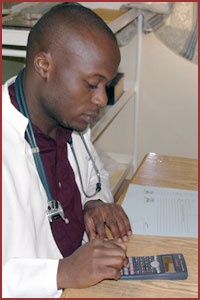 LOOKING FOR INFORMATION AND MEASURING DISEASE IN A COMMUNITY
Growth Rate = Crude Birth Rate (%) - Crude Death Rate (%)
In this example, the crude birth rate was 5% and the crude death rate was 1.5%, so the growth rate would be: 5% - 1.5% = 3.5%.
LOOKING FOR INFORMATION AND MEASURING DISEASE IN A COMMUNITY
Besides births and deaths, there are other things to consider while studying the growth of a population. These things include: Rate of migration in and out of the country
The number of women who can bear children (women of reproductive age from 15-49 years)
The occurrence of birth and death events
LOOKING FOR INFORMATION AND MEASURING DISEASE IN A COMMUNITY
The rate of family planning acceptance and practice
The occurrence of major natural or man-made disasters such as war, epidemics, floods, famine, volcanic eruptions etc
As you can see, the demographic information you collect can assist you a great deal in planning your health services effectively.
It can tell you, for example, if the majority of your community members are made up of children under ten years; if this number will get even larger because of the high birth rates; and whether there are more deaths in this age group, therefore pointing to the critical need for medical services for this group.
Besides numbers, you also need to look at what health problems are most important in an area. You will now explore how to measure disease in the community.
Measuring Diseases in a Population
Measuring diseases in a population helps you to determine what health problems are important in your community so that you can plan accordingly. It also helps you to determine what resources and how much you need to promote health, prevent illnesses and treat diseases.
As stated earlier, one of the most important sources of information on health and disease are the records you keep in the routine work at health centres, clinics and hospitals. Outpatient cards, inpatient notes, daily registers, monthly and annual reports, clinic records and health visiting books are examples of such records.
Measuring Diseases in a Population
If records are carelessly or incompletely entered they will not provide you with accurate or reliable information for measuring disease. It is therefore your responsibility to endeavour to keep accurate records. 
Section 3:
Vital Health Statistics and Epidemiology
When you measure disease, you should observe the following three important aspects: Measuring disease by incidence and prevalence 
Expressing diseases by rates (with specification of time and population)
Accuracy in measurements
Consider each of these aspects in turn over the next few pages.
Remember: You must keep accurate records at all times.
MEASURING DISEASES IN A POPULATION
Incidence and Prevalence of Disease What do you understand by the terms incidence and prevalence?
incidence Incidence measures new cases during a period of time among those at risk of acquiring the disease at the beginning of the duration in a given population.For instance, if there were 12 new cases of malaria in your area which has 1,200 people in January, then the incidence of malaria in January would be (12/1200 = 0.01) 1 case per 100 people in the population.
Incidence measures new cases during a period of time among those at risk                 of accruing the disease at the beginning of the duration in a                 given population.
Prevalence -Prevalence gives information about the total number of cases of a disease or condition at a particular time - whether new or old cases. Prevalence helps you to know how big a problem is. For example, if on the 1 January you did a survey of your area, containing 1,000 people and found that the total number of cases of malaria was 41, you would say that the prevalence of malaria on 1 January was 41 cases per 1,000 people in that area.
This knowledge would help you to plan your drugs, surgical and equipments supplies among other things.
                Prevalence measures all cases during a period of time in a                 specified population.
MEASURING DISEASES IN A POPULATION
Expressing Diseases by Rates Read the following paragraph carefully and try to answer the questions about it.
Pretend for a minute that you are the District Medical Officer (DMO). You have a stock of mosquito spray that is sufficient for one village only. You want to send your spraying team to one village. The clinical officers from each of the two villages have reported that malaria is very common in their areas. Their reports are shown in the table opposite.
MEASURING DISEASES IN A POPULATION
Consider the following two questions:
In which village is malaria more common?
To which village should you send the spraying team?

Reports from two clinical officers on the occurrence of malaria in their villages
MEASURING DISEASES IN A POPULATION
Measuring Diseases in a Population (5 of 8)
Click the Next button to continue.
Page 34 of 60
Expressing Diseases by Rates Measuring a disease by rates can also help you to compare two diseases in the same village, when you want to know not only which disease is more common but also which disease is more serious. To decide how serious a disease is, you use Case Fatality Rates (CFRs).
MEASURING DISEASES IN A POPULATION
Case Fatality Rates measure how many people who have a certain disease die from that disease. Suppose that you have received the information shown below from one of the villages in your catchment area, how would you calculate the case fatality rate?
Click here to find out how you would calculate the CFR.
Section 3:Vital Health Statistics and Epidemiology
MEASURING DISEASES IN A POPULATION
Expressing Diseases by Rates Finally, there are two more rates that are useful to know about. These are: Infant Mortality Rate (IMR) and the Child Mortality Rate (CMR). These are two important indicators used to express the health of children. A country is considered healthy when the children of that country are healthy. Deaths among children are an important indicator of the health status of a community/country.
MEASURING DISEASES IN A POPULATION
All deaths occurring in children from the date of birth to the age of one year are grouped under Infant Mortality Rate or infant deaths. All deaths occurring in children after one year to the age of five years are grouped under Child Mortality Rate or child death.
MEASURING DISEASES IN A POPULATION
Page 35
MEASURING DISEASES IN A POPULATION
Page 35
MEASURING DISEASES IN A POPULATION
Practice calculating these formulae using the data in your health facility. The more you practice, the easier it will become for you to use them in your community health work. The last aspect of measurement is accuracy of measurements.
MEASURING DISEASES IN A POPULATION
Accuracy of Measurements Why would you want the temperature of a patient recorded accurately?
MEASURING DISEASES IN A POPULATION
To see whether the patient has fever
To check the effect of a treatment you have given
To make a graph that can provide a clue to diagnosis/effectiveness of medication
Most errors are made by the people taking the measurements and not by the instruments used or by the patients.
MEASURING DISEASES IN A POPULATION
This type of inaccuracy is called observer error. There may also be problems with the instruments such as weighing scales, particularly if the zero reading is not checked regularly. Other errors may occur when writing down the figures on the record card. In measuring the effects of a disease or treatment, you need to take your measurements and record them accurately.
MEASURING DISEASES IN A POPULATION
Accuracy of Measurements To reduce inaccuracies, there are three important things that medical staff can do:
All staff should follow agreed standard methods; for example, how long the thermometer should be left in the mouth; and how to ask the questions in the questionnaire.
MEASURING DISEASES IN A POPULATION
All staff should undergo thorough training and be supportively supervised to see that they are following agreed procedures.
Staff should initial case histories, physical examinations or laboratory tests which they perform so that it is clear who did them. This also helps when checking records for missing information. 
Having learnt how to measure diseases, you now need to be able to predict which people are at high risk of getting them and work to prevent that from happening. You will learn that in the next sub-section which covers epidemiology.
EPIDEMIOLOGY
Epidemiology is the branch of medicine that studies the patterns of disease occurrence in human population and the factors that influence these patterns. It studies the disease distribution and determinants in the populations. Before you go further, consider the following definition of disease.
EPIDEMIOLOGY
Section 3:Vital Health Statistics and Epidemiology
Simply put, you can say that any condition that causes health to decline is called a disease. The detailed study of diseases (distribution and determinants) and their effects on the health of the people is known as epidemiology.
EPIDEMIOLOGY
Disease is the inability of the individual to function, physically, mentally, socially at a level that is both individually satisfying and appropriate to the stage of growth and development of the individual - Hardley (1974).
EPIDEMIOLOGY
In epidemiology you look at three components of a disease. 
Disease Frequency Disease frequency is the measurement of how often a disease occurs and the disability or death caused. This information is summarised in the form of rates and ratios, that is, prevalence rate, incidence rate, death rate etc.
EPIDEMIOLOGY
Distribution of Disease Distribution of disease is concerned with describing how widespread a disease is in terms of person, place and time. In measuring the distribution of a disease you ask the following questions:
Who are the people affected?
Where do they come from?
When are they affected (during dry season or rainy season)?
EPIDEMIOLOGY
Determinants of Disease Determination of disease involves interpretation of the distribution of disease in terms of its possible causal factors. Disease determinant factors are the agent, the host and the environment.
EPIDEMIOLOGY
In epidemiology you use data on the frequency and distribution of disease in order to help you understand whether the disease is an epidemic, endemic or sporadic. An epidemic disease is one that occurs unexpectedly and may give rise to many new cases in a short period of time. An endemic disease is one that is present all the time in a community. A sporadic disease is one that occurs only occasionally and without a regular pattern.
Section 3:Vital Health Statistics and Epidemiology
An endemic disease is that which occurs at a constant rate over a long duration of time (several years or decades) in a given population.
EPIDEMIOLOGY
In some parts of Kenya, malaria is an endemic disease as it is present in the population all the time, as indicated by the pink areas on the map on the right.
EPIDEMIOLOGY
Section 3:Vital Health Statistics and Epidemiology
A good example of an epidemic is cholera.
An epidemic disease is that which occurs in a higher rate than it normally does in a given population over a given duration of time (weeks or months). It is also referred to as an outbreak.
EPIDEMIOLOGY
Page 43 of 60
When you say that a disease is epidemic, you use the information about both frequency and distribution. For example, the chart below could be used to describe a cholera epidemic.
Section 3:Vital Health Statistics and Epidemiology
EPIDEMIOLOGY
There are very frequent cases of diarrhoea and  vomiting in the community   Frequency  Both children and adults are affected (WHO)    People living in conditions of bad sanitation  are affected (WHERE)  Distribution  The disease comes in the rainy season  (WHEN)
EPIDEMIOLOGY
Epidemiological studies aim to: Describe the distribution and extent of a disease problem in human population.
Identify aetiological factors in the pathogenesis of disease.
Provide the data essential to the planning, implementation and evaluation of services for the prevention, control and treatment of disease and to set up priorities among these services.
EPIDEMIOLOGY
The community health nurse has an important role to play in the prevention and control of communicable diseases. This includes participating in the early diagnosis and treatment, sending notification of notifiable diseases, tracing the contacts and keeping them under surveillance, identifying sources of disease and educating the members of the community. 
So far you have looked at the definition of epidemiology, its components and aims.
Page 44
EPIDEMIOLOGY
Epidemiological Methods and Tools Epidemiological studies are classified into two groups according to their purpose. 
Descriptive Studies These studies focus on the amount and distribution of disease or health status within a population by person, place and time. The studies involve determining the incidence, prevalence and mortality rate for disease in large population groups, according to characteristics such as sex, age, race and geographical area. These are studies of factors associated with distribution of health and disease in human population.
EPIDEMIOLOGY
Analytical Studies These types of epidemiological studies focus on disease determinants, that is agents of disease causation, host related factors, vectors (where applicable) and environmental factors.
Analytical epidemiology studies the underlying causes of health problems. It seeks to uncover the source and mode of spread of disease; looking at multiple factors that bring about the disease in different population groups. Analytical epidemiology looks for reasons behind the relatively high or low frequency of disease in specific human groups (cause-effect relationships).
EPIDEMIOLOGY
Epidemiological Methods and Tools There are three main types of descriptive studies.
Case Series In case series, clinicians describe the experience of a single patient or group of patients with similar diagnosis. This is common among clinicians whereby they use the unusual features of a unique disease among patients to make a diagnosis. It is through case series studies that clinicians are able to diagnose new or emerging diseases, such as ebola and chloroquine resistant malaria.
EPIDEMIOLOGY
Cross-sectional Studies Cross-sectional studies provide information about the frequency and characteristics of a disease by studying the disease status in a population at a specific time period in a given year. Data is gathered over a large geographical area from a large sample over a short duration of time for, example a few months.
EPIDEMIOLOGY
Correlation Studies Correlation studies use data of the entire population to compare disease frequencies between different groups of people during the same period of time. These types of studies are concerned with how a certain independent variable is related with one or several dependent variable(s).
EPIDEMIOLOGY
Epidemiological Methods and Tools Analytical studies are divided into two types; observational and experimental studies. The bulk of analytical studies are observational. This is because they are less invasive and less likely to raise ethical issues.
EPIDEMIOLOGY
Observational Studies In observational studies you observe events in the community as they occur. They may occur in seasons or be triggered by certain events such as floods that may lead to waterborne diseases or an outbreak of malaria. Another example is the increased incidence of fractures among children during the fruit picking season. As an epidemiologist, you need to put measures in place to prevent these problems. There are two main categories under these type of studies, that is cohort studies and case control studies.
EPIDEMIOLOGY
Cohort studies look at certain exposures over a period of time (prospectively) and how they are related to certain outcomes. Subjects are followed up over a period of time. 
Case control studies look at certain outcomes and try to establish what might have caused them in the past. For example people suffering from a skin disease may be asked to recall where they have worked or lived previously so as to understand what they had been exposed to and that might have caused the disease. They are also referred to as retrospective studies.
EPIDEMIOLOGY
Experimental Studies In experimental studies, you set up experiments with controls in order to see the cause and effect. For example, you can decide to give malaria prophylaxis or mosquito nets to one community during the rainy season and deny the same to another similar community. 
You then observe the two to see if they have the same incidence of malaria or if they have different incidence of malaria.
EPIDEMIOLOGY
The Epidemiological Triad The triad describes the relationship between various factors that cause disease and how they interact to determine disease occurrence. The factors, namely agent and host, interact in the environment to cause disease in humans.
EPIDEMIOLOGY
The natural progression of a disease is influenced by the following factors:
The causative agent(s)
The susceptible host
The environment
The vector(s) in some diseases
This is illustrated in the graphic opposite.
page48
EPIDEMIOLOGY
The Epidemiological Triad The agent is the harmful aetiological factor that causes health problems. The aetiological factor (agent) may cause disease either by its presence or by its absence. The causative agent may be a substance, living or non-living, excessively present or lacking, tangible or non-tangible.
EPIDEMIOLOGY
Physical Agents These include mechanical forces such as friction, extreme heat, cold, humidity, pressure, sound, radiation, electricity, etc.
EPIDEMIOLOGY
Biological Agents Living organisms, such as bacteria, fungi, Chlamydia, rickettsiae, protozoa, viruses, mycoplasma, helminthes.
EPIDEMIOLOGY
Chemical Agents Endogenous chemical agents are those which are made by the body as a result of abnormal metabolism, for example urea (uraemia), serum bilirubin (jaundice), ketones (ketosis, keto-acidosis), uric acid (gout), calcium carbonate(renal stones), etc.
Exogenous chemical agents arise from outside the body, for example allergens, meals, fumes, gases, insecticides, etc. Exogenous chemical agents may enter into the body tissues through inhalation, ingestion or inoculation.
EPIDEMIOLOGY
Genetic Agents Transmitted from parent to child through genes.
Nutrient Agents Excessive or deficient intake of nutrients. This results in malnutrition related diseases such as the most common Protein Energy Malnutrition (PEM), for example kwashiorkor and marusmus. 
Other examples include iron deficiency anaemia.
Excessive or Relative Lack Endocrine disorders, for example diabetes mellitus (lack of insulin), thyrotoxicosis (excess thyroid hormone). 
Immunodeficiency (HIV infection, some drugs).
EPIDEMIOLOGY
The Epidemiological Triad The human or animal that comes into contact with and is affected by the agent is the host. Some factors within the host determine its interaction with the agent.
EPIDEMIOLOGY
Age Some diseases are more common in certain age groups:
Childhood: measles, whooping cough, chickenpox.
Adulthood: diabetes mellitus, cardiovascular diseases.
Old age: pneumonia, cancers and arteriosclerosis.
Sex
Females: disorders associated with pregnancy and childbirth.
Males: prostate hypertrophy.
EPIDEMIOLOGY
Race Only the black race suffers from sickle cell disease. 
Lifestyle Lifestyle choices such as: dietary habits, smoking, alcohol consumption, substance abuse, casual sexual intercourse.
Nutrition
Nutritional status is a major factor where food is either of inadequate quantity, quality or both.
EPIDEMIOLOGY
Tradition Tradition (culture, custom): food beliefs, child-rearing practices, rituals (for example female genital mutilation).
Mobility International and local travel, which may expose an individual to new diseases.
EPIDEMIOLOGY
immune Status Lack of previous exposure to a disease, lack of vaccination, or poor natural immunity (immune deficiency). All these are referred to as intrinsic factors.
EPIDEMIOLOGY
Social and Economic Status A person's social and economic status has an effect on both their exposure to disease agents and also their access to appropriate health care.
EPIDEMIOLOGY
The Epidemiological Triad The environment includes all the external conditions and influences that affect the life and development of an individual and their community. The environment may enhance or inhibit the interaction between the host and the agent.
EPIDEMIOLOGY
Physical The physical environment is made of the non-living things and physical factors such as water, air, soil, light, heat, radiation, noise, housing, climate and geographic location. Changes in the environment due to various factors may, for example, lead to pollution of water, air, soil and noise. This in turn cause disease in the members of the community.
EPIDEMIOLOGY
Biological This includes all the living things in and around where humans live. The living things include animals, plants and micro-organisms.
EPIDEMIOLOGY
Social and Economic This is the human society in which every human being lives. Men and women live among others in groups in which there are shared values, customs, habits, beliefs, attitude and culture. Conflicts among human beings lead to tension which may cause mental and behavioural disorders. 
Examples of social economic factors include; Housing, water, lighting, sanitation, area of residence, food, education, occupation, working environment and health care among others.
LEVELS OF DISEASE PREVENTION
Diseases evolve over time and the pathological changes become less reversible as the disease process continues. There are three stages in the development of a disease, namely, healthy, sub-clinical or pre-symptomatic, and clinical. It is obvious that the best sort of prevention is that applied before the person becomes ill. A three-level model for intervention, based on the stages of the disease, was developed by Leavel and Clark (1965). The three levels of the model are:
Primary prevention of disease
Secondary prevention of disease
Tertiary prevention of disease
LEVELS OF DISEASE PREVENTION
Primary Prevention This is the actual prevention of a disease. Primary prevention is carried out before the disease or dysfunction has occurred in the body. It is directed at decreasing the risks of acquiring the disease.
LEVELS OF DISEASE PREVENTION
Primary prevention methods applied to people and the environment include: health education; environmental sanitation; supply of clean safe water; adequate nutrition; rest; sleep; recreation; personal hygiene; good working conditions; good housing; regular medical checkups; screening for disease; genetic screening and counselling; immunisation against specific disease; avoidance of home, traffic, and industrial accidents.
Section 3:Vital Health Statistics and Epidemiology
Remember: Prevention is better than cure.
LEVELS OF DISEASE PREVENTION
Secondary Prevention Secondary prevention aims at diagnosing a disease early and treating it even before the symptoms have appeared. This is the second stage of disease which is called sub-clinical or pre-symptomatic. The main goal is to cure the disease completely in its early stages or slow down its progression, in order to prevent the development of complication and disability. This kind of prevention often requires screening, to find the people who have the illness but don't know they have it.
LEVELS OF DISEASE PREVENTION
PAGE 57
LEVELS OF DISEASE PREVENTION
Section 3:Vital Health Statistics and Epidemiology
Remember: Secondary prevention detects disease early by screening and starts treatment promptly.
LEVELS OF DISEASE PREVENTION
Tertiary Prevention This means diagnosing and treating people who are already sick with a disease, in order to reduce suffering, cure the disease, and prevent disability. If a permanent disability such as blindness or paralysis remains, then special rehabilitation services may be necessary. Most of the curative work that goes on in the outpatient and inpatient departments occurs at this stage of disease.
LEVELS OF DISEASE PREVENTION
Section 3:Vital Health Statistics and Epidemiology
Remember: Tertiary prevention diagnoses, treats and rehabilitates.
WHAT HAVE YOU LEARNT?
In this section you looked at vital health statistics and epidemiology. You learnt the definition of statistics and noted that in community health nursing you mainly use descriptive statistics. In addition, you identified the various sources of information in the community and how you can use it to plan for more effective health services.
LEVELS OF DISEASE PREVENTION
Next you studied the various methods used to measure disease burden and death, and finally, you looked at epidemiology and outlined the factors that influence the natural progression of a disease as well as the various levels of disease prevention.
LEVELS OF DISEASE PREVENTION
In the next section you will explore how the health services are organised as well as the health sector reforms that the government has initiated to improve the health of its citizens.
You have now completed Section Three: Vital Health Statistics and Epidemiology.
END